Biowärme Güttenbach
als Best-Practice-Beispiel für H2020
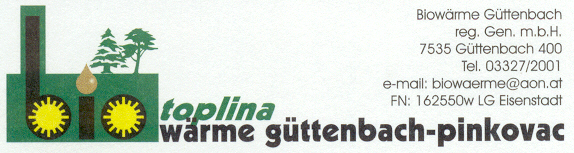 Technische Kennzahlen
Nennleistung der Anlage			3.050 kW
Davon Biomasse				1.700 kW
Davon Öl (Spitzenlast & Notkessel)		1.350 kW
Anzahl der Anschlüsse				240
Anzahl der Wärmebezieher/Häuser		261
Länge Leitungsnetz				12.385 lfm Trasse
Anteil Hauptleitung				6.398 lfm Trasse (52%)
Anteil Hauszuleitung				5.987 lfm Trasse (48%)
Wirtschaftliche Kennzahlen
Kosten für Anschluss					€ 9.500 einmalig
Kosten für Wärmebezug und Warmwasser
Netzbereitstellung, Wartung				€ 300 / Jahr
Arbeitspreis						€ 0,09 / kWh
Preis für Energieholz ab Lagerplatz			€ 70 / t atro
Preis für Hackgut frei Heizzentrale			€ 92 / t atro
Hackgutbedarf bei 35% Wassergehalt		mind. 2.105 t(3,125 kWh/kg; 6.580 MWh)				mind. 7.000 SRM
Wirtschaftliche Kennzahlen
Investitionen bis 30.06.2015
Heizzentrale, Wärmenetz, Übergabestationen	€ 4.600.543 // 100%
Förderung über Ziel-1					€ 2.029.448 // 44%
Eigenmittel (Kredit, Geschäftsanteile)			€ 2.571.095 // 56%
Gewinn- und Verlustrechnung 2014
Umsatzerlöse						€ 341.000
Aufwand: Abschreibung, Material, Personal		€ 314.000
Jahresüberschuss = Gewinn				€ 27.000
Ausblick / zukünftige Vorhaben
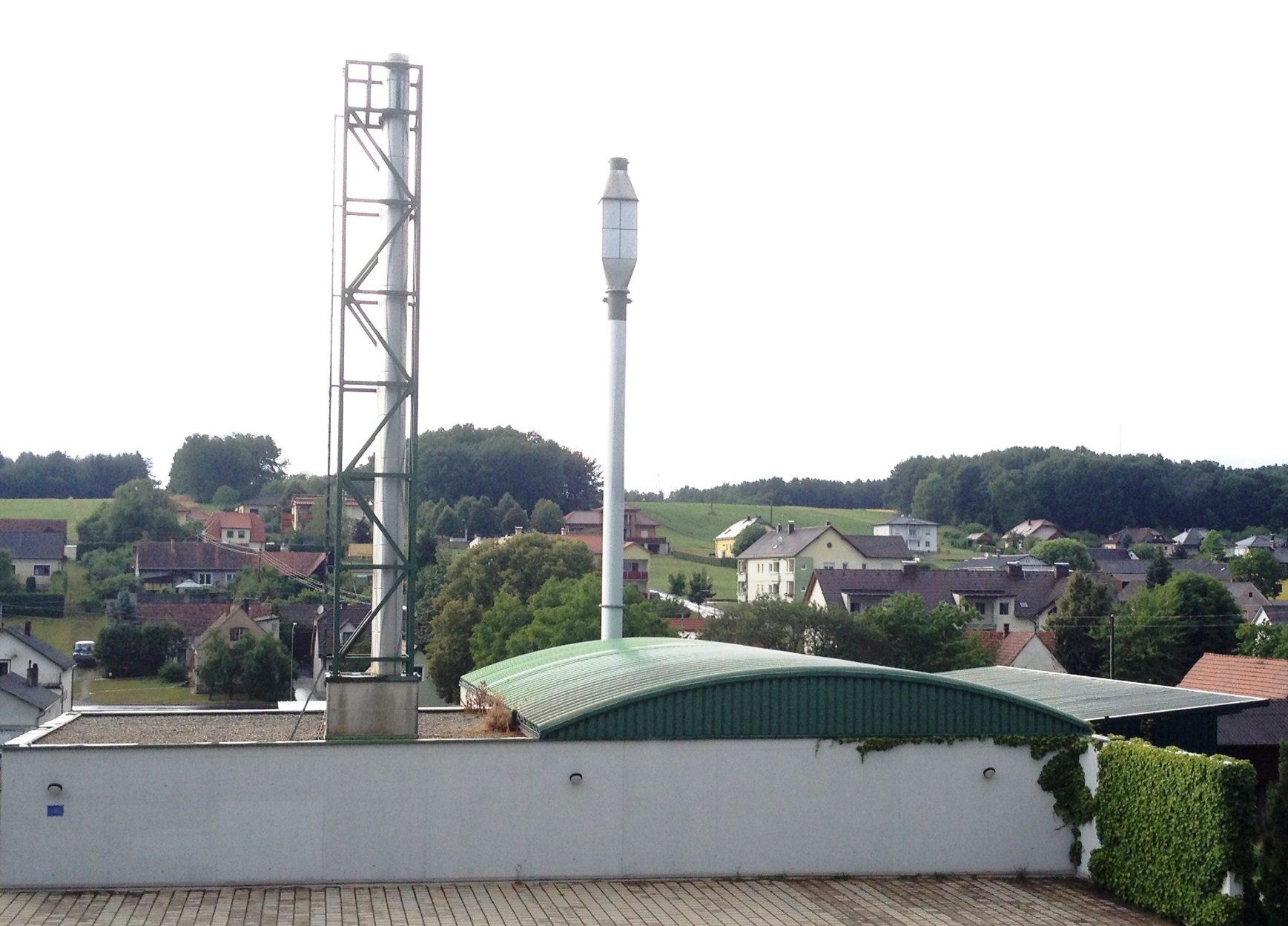 Photovoltaik-Anlage mit 26 kWp
Anschaffungskosten	€ 40.000
Eigenverbrauch		70 %
Netzeinspeisung		30 %
Amortisation im 10. Jahr
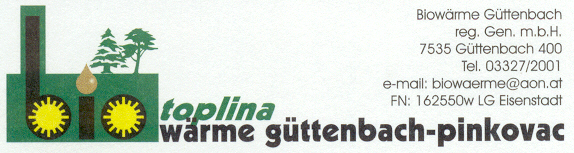 Hvala na pažnjiDanke für Ihre Aufmerksamkeit